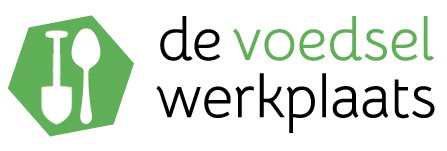 De voedselwerkplaatsDoarpswurk
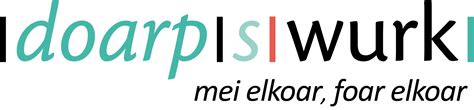 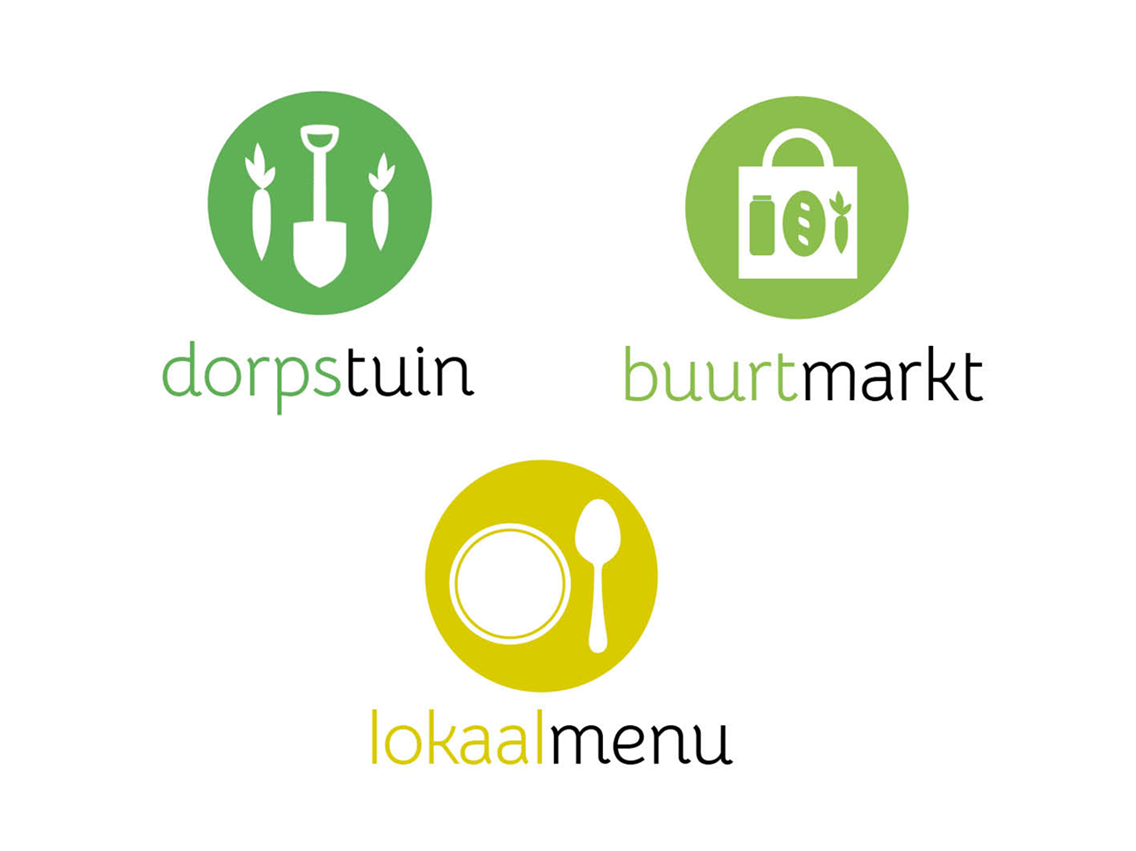 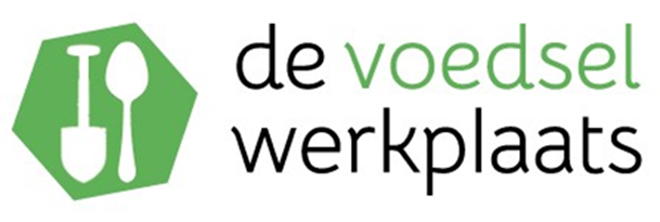 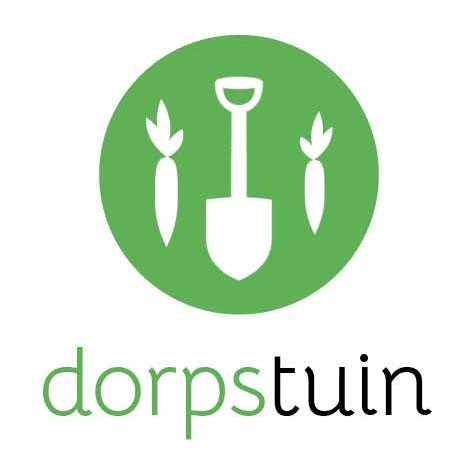 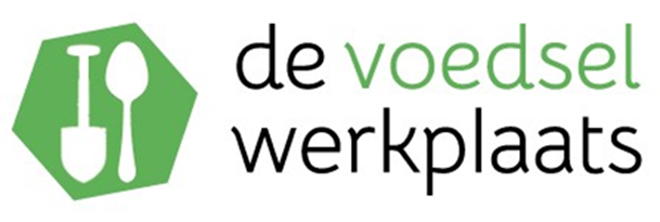 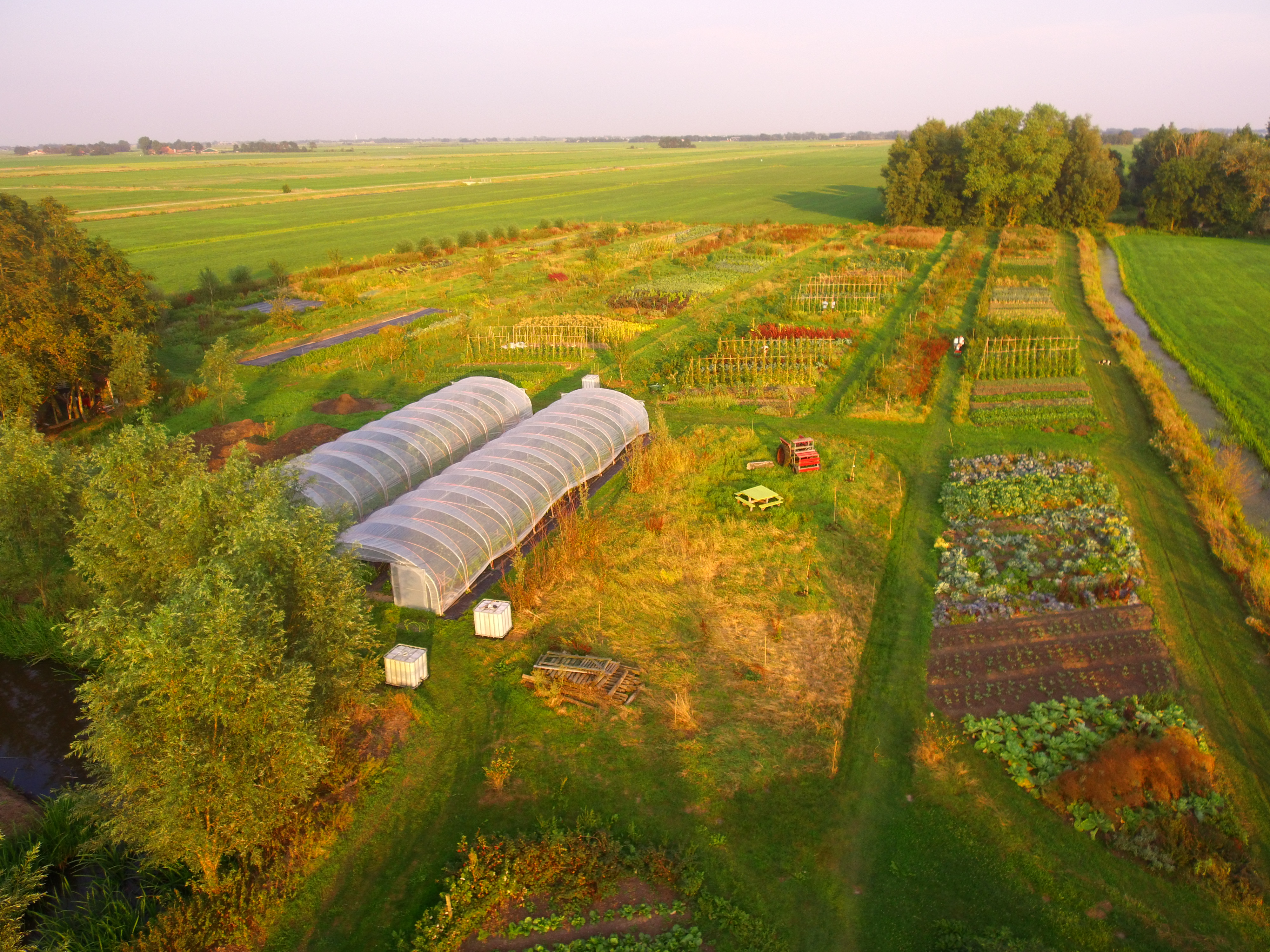 Dorps tuin
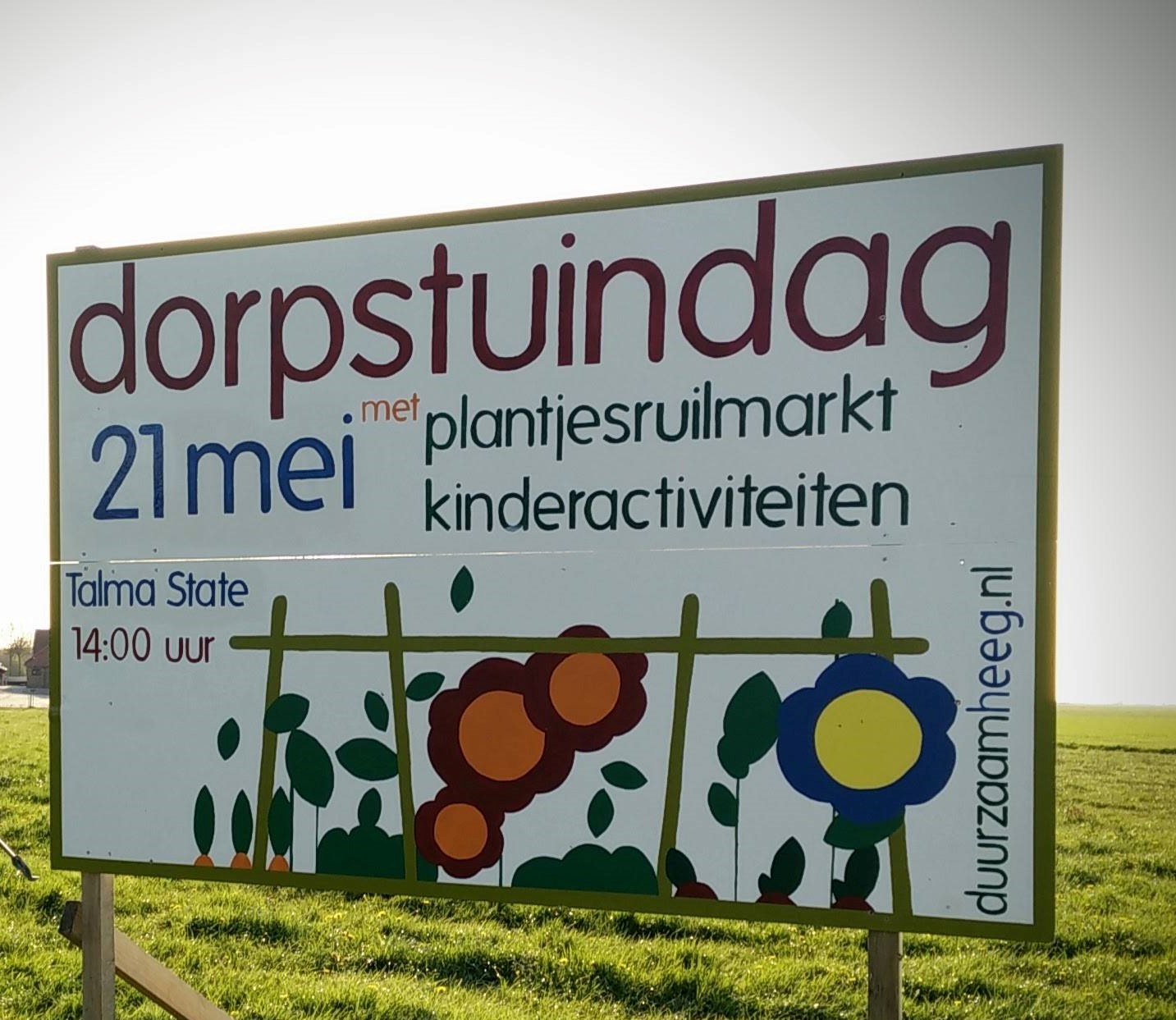 Dorps tuin
Dorps tuin
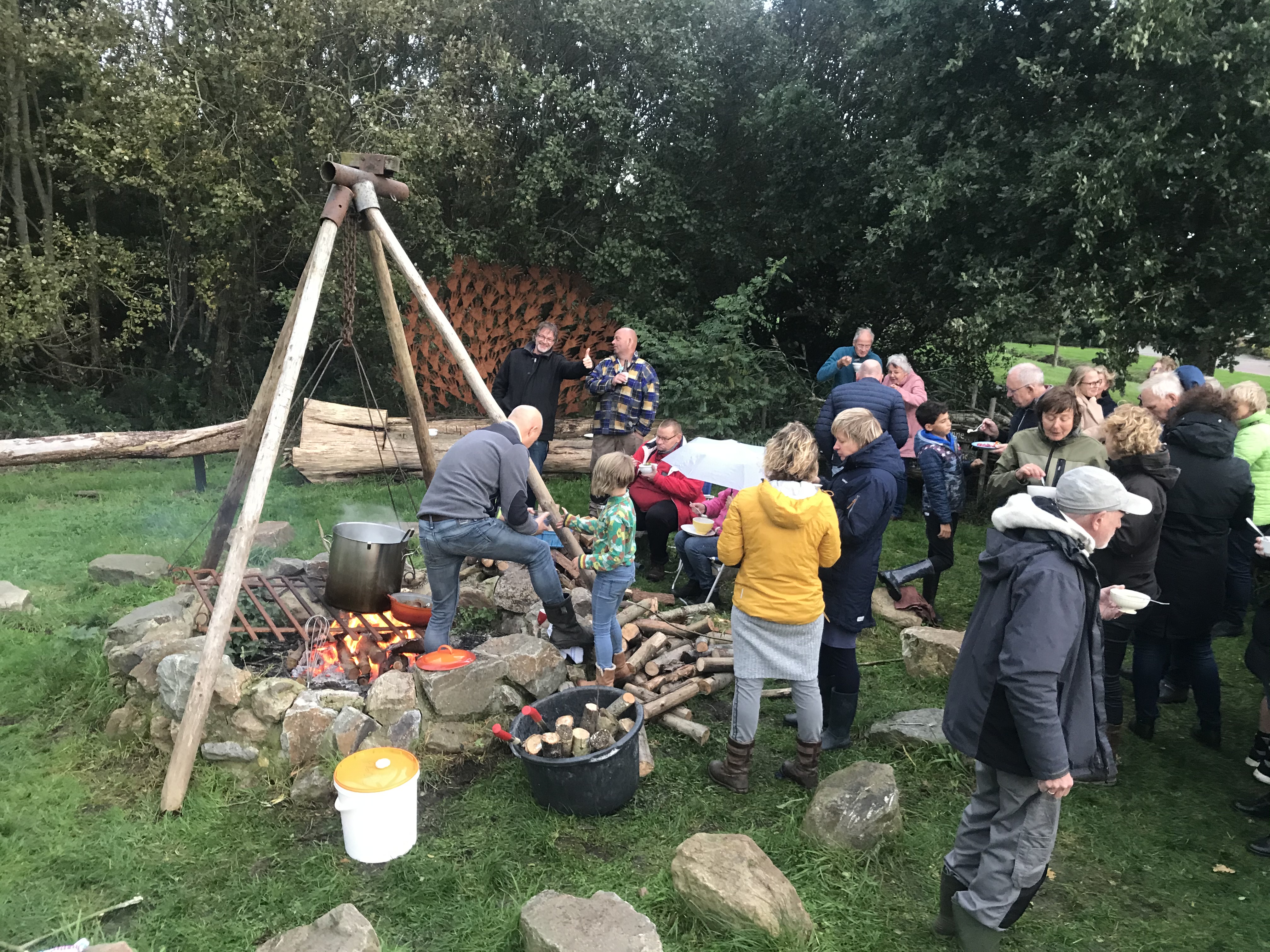 Cursus voor dorpstuinen
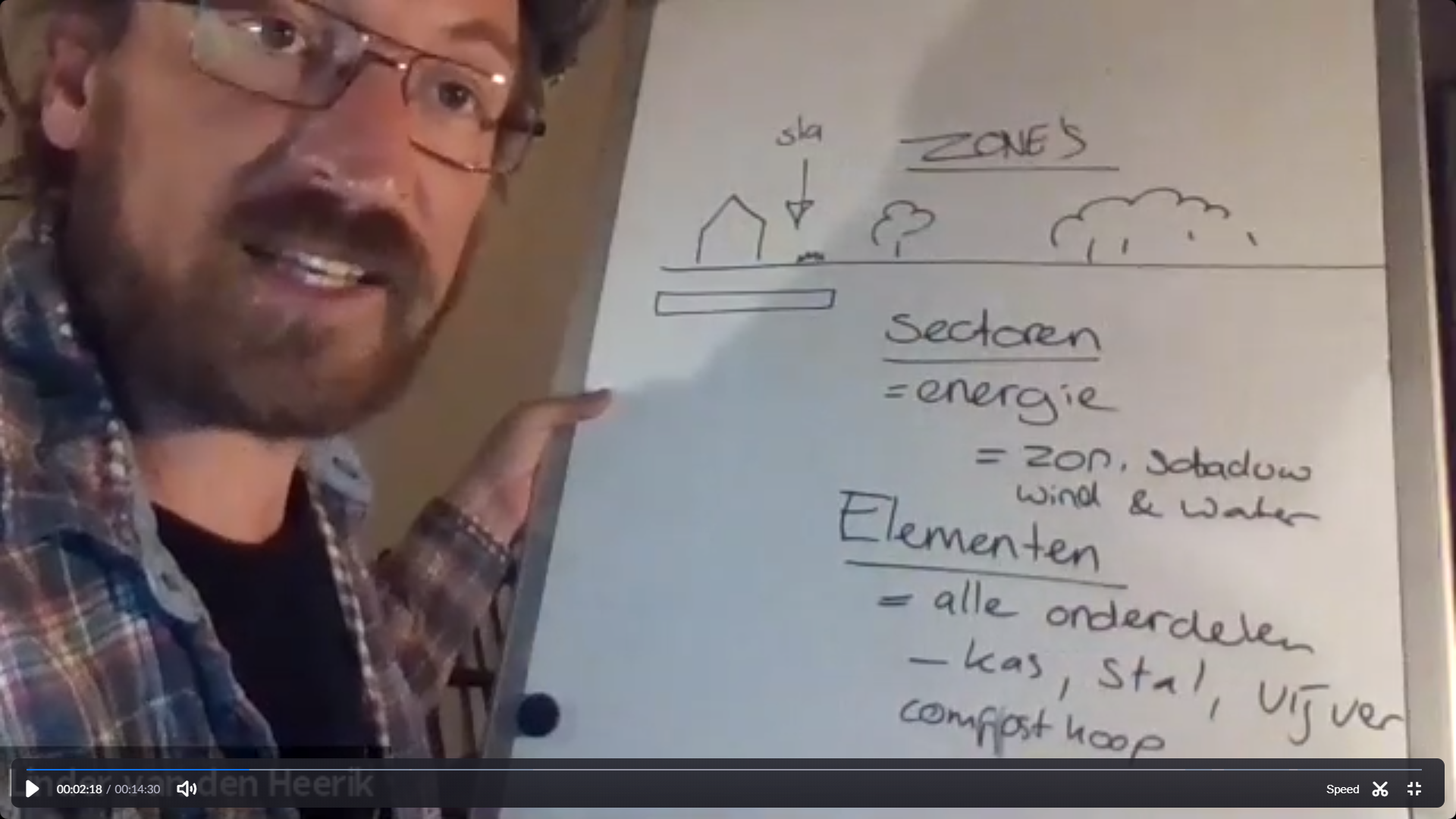 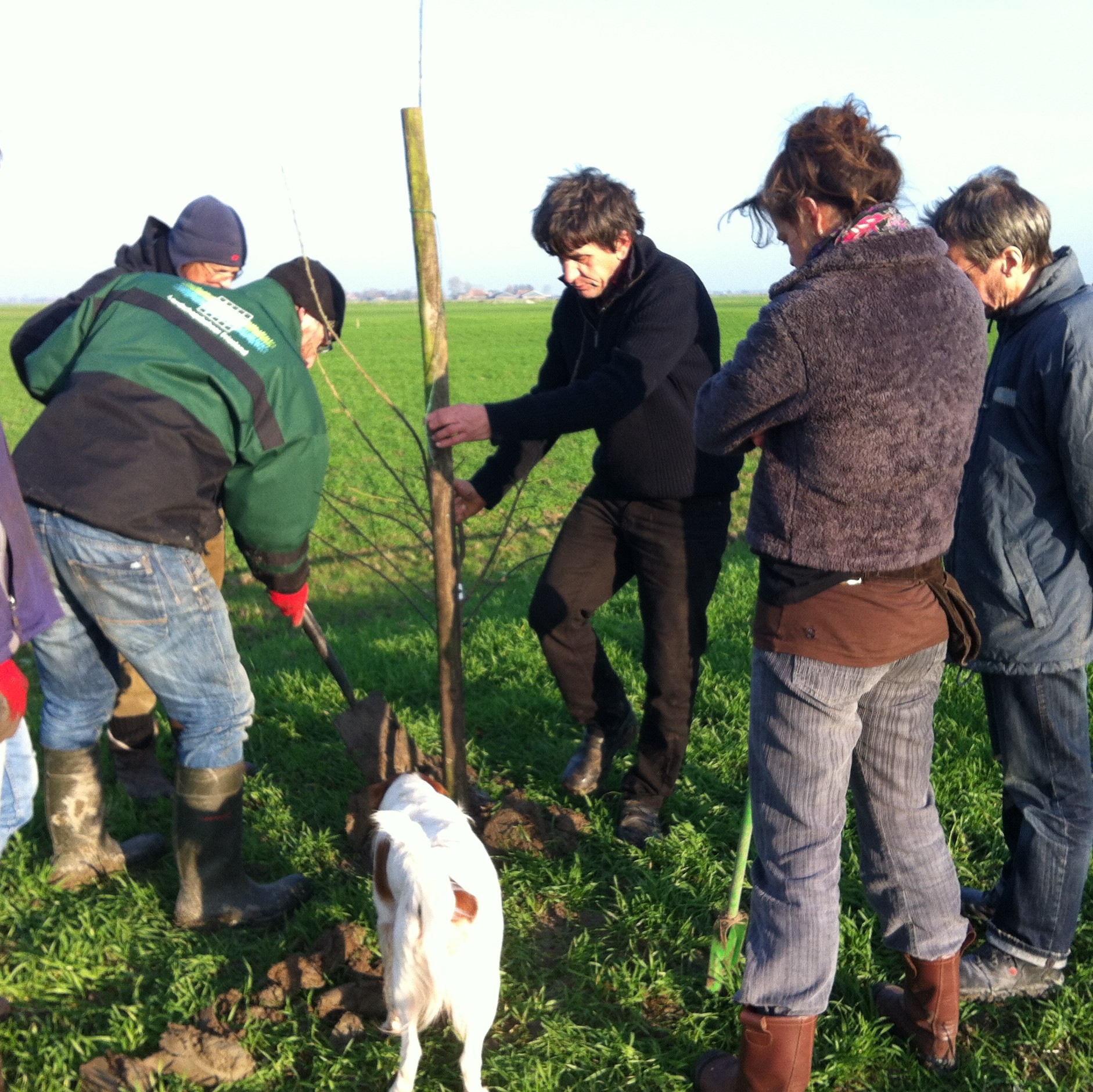 Thema bijeen-komsten voor dorpstuinders
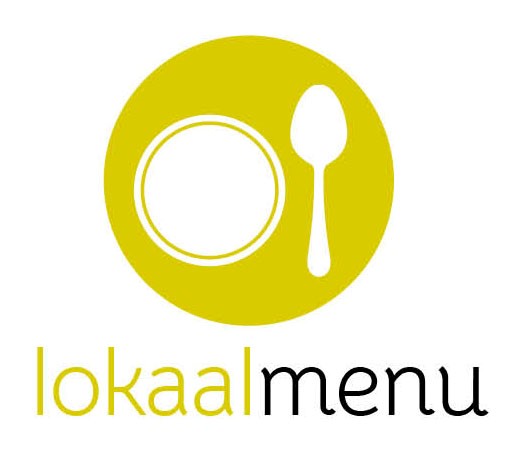 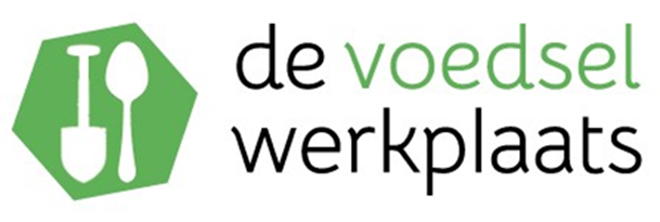 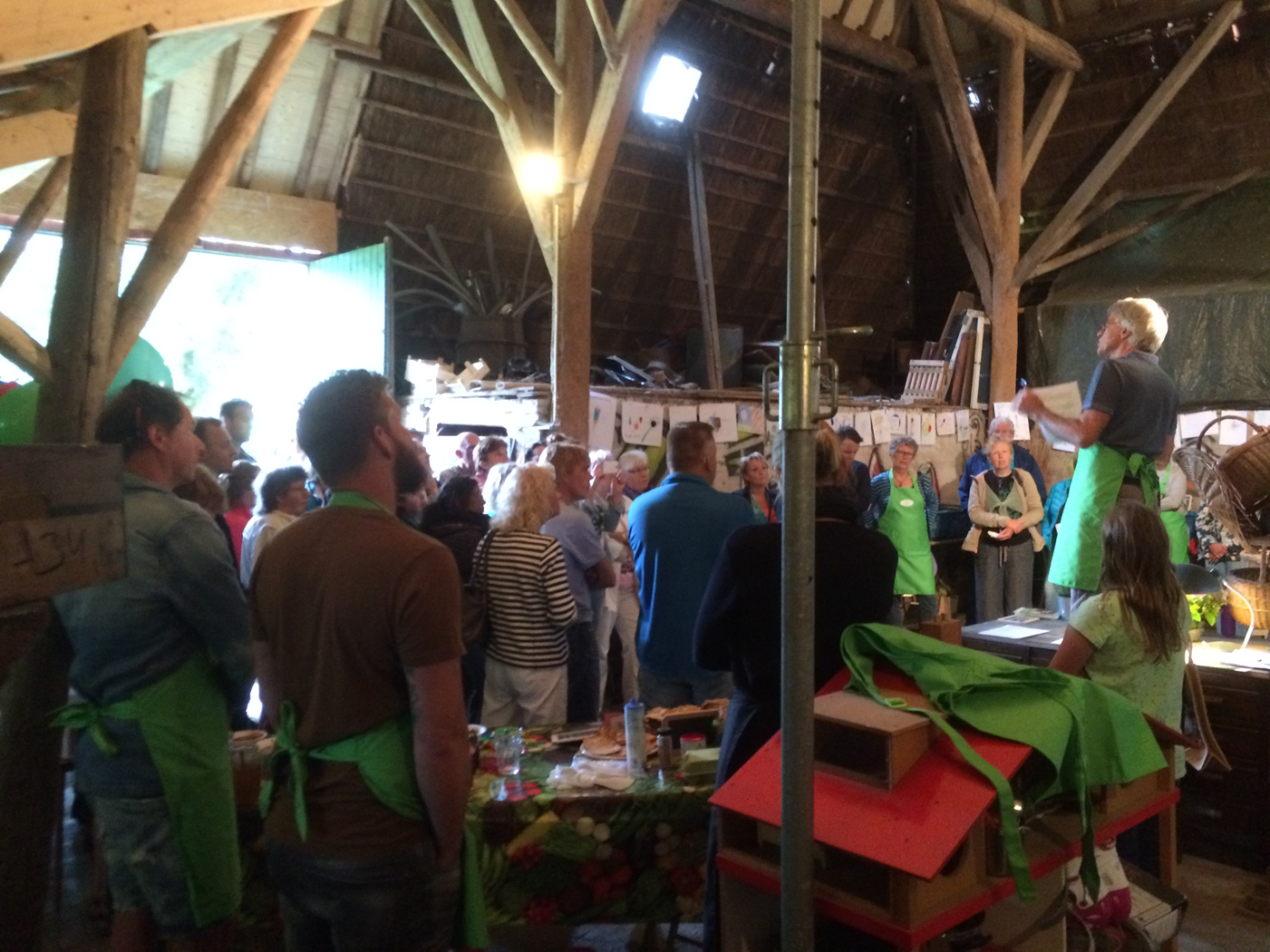 een voedselgemeenschap
enquêtevoedselquizKookclubrecepten app
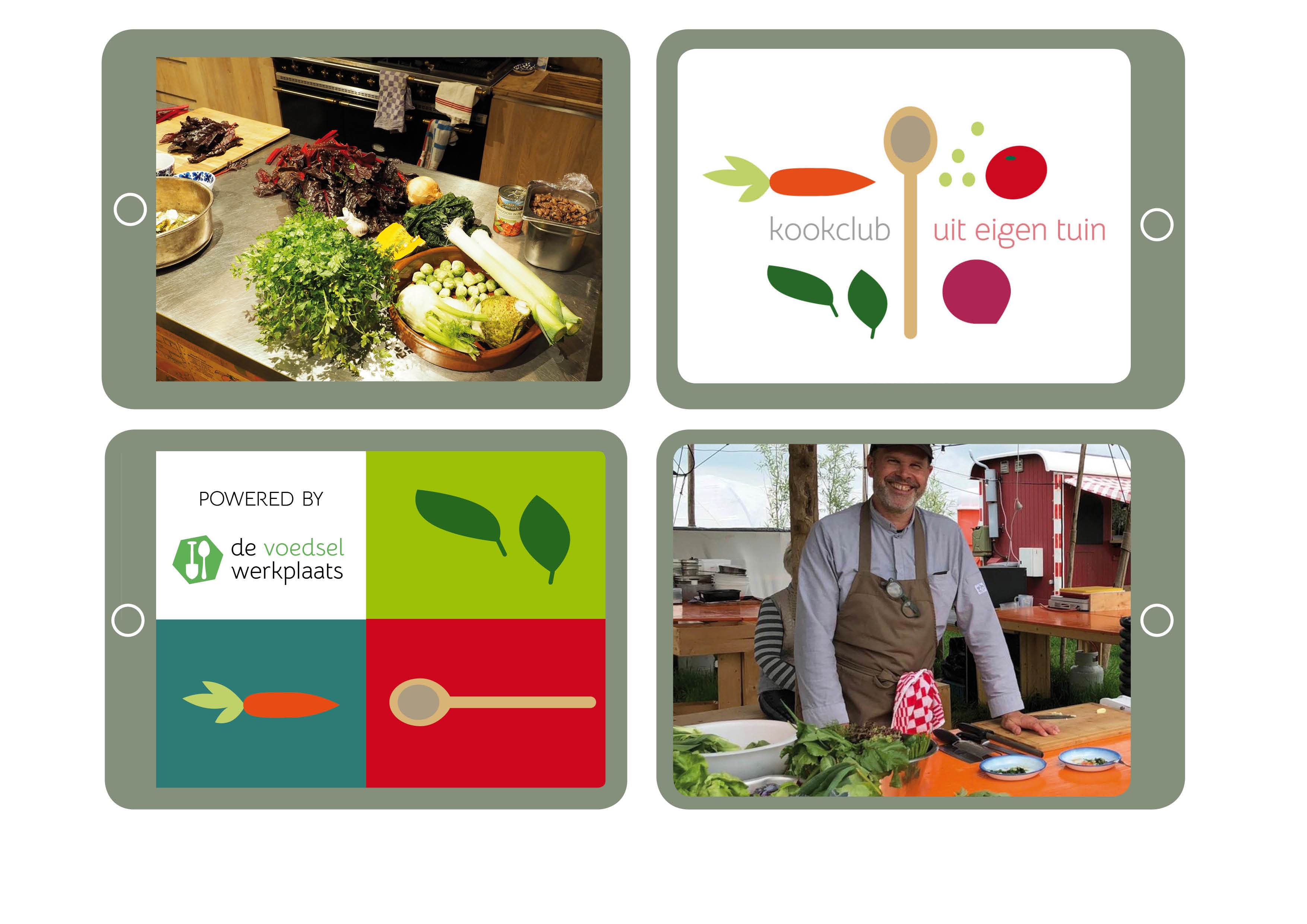 Handleiding voor een dorpendiner
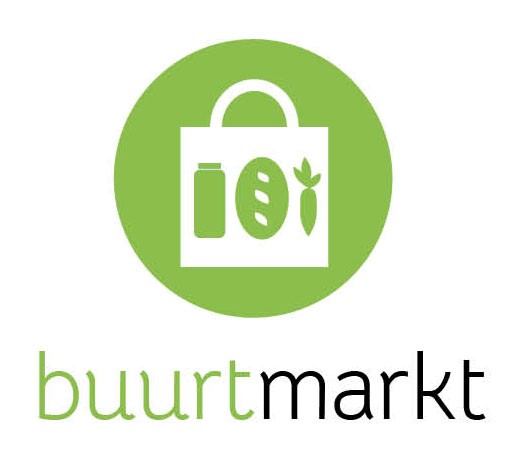 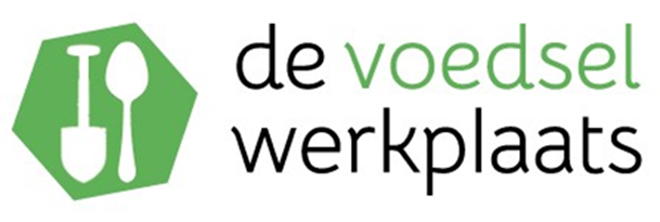 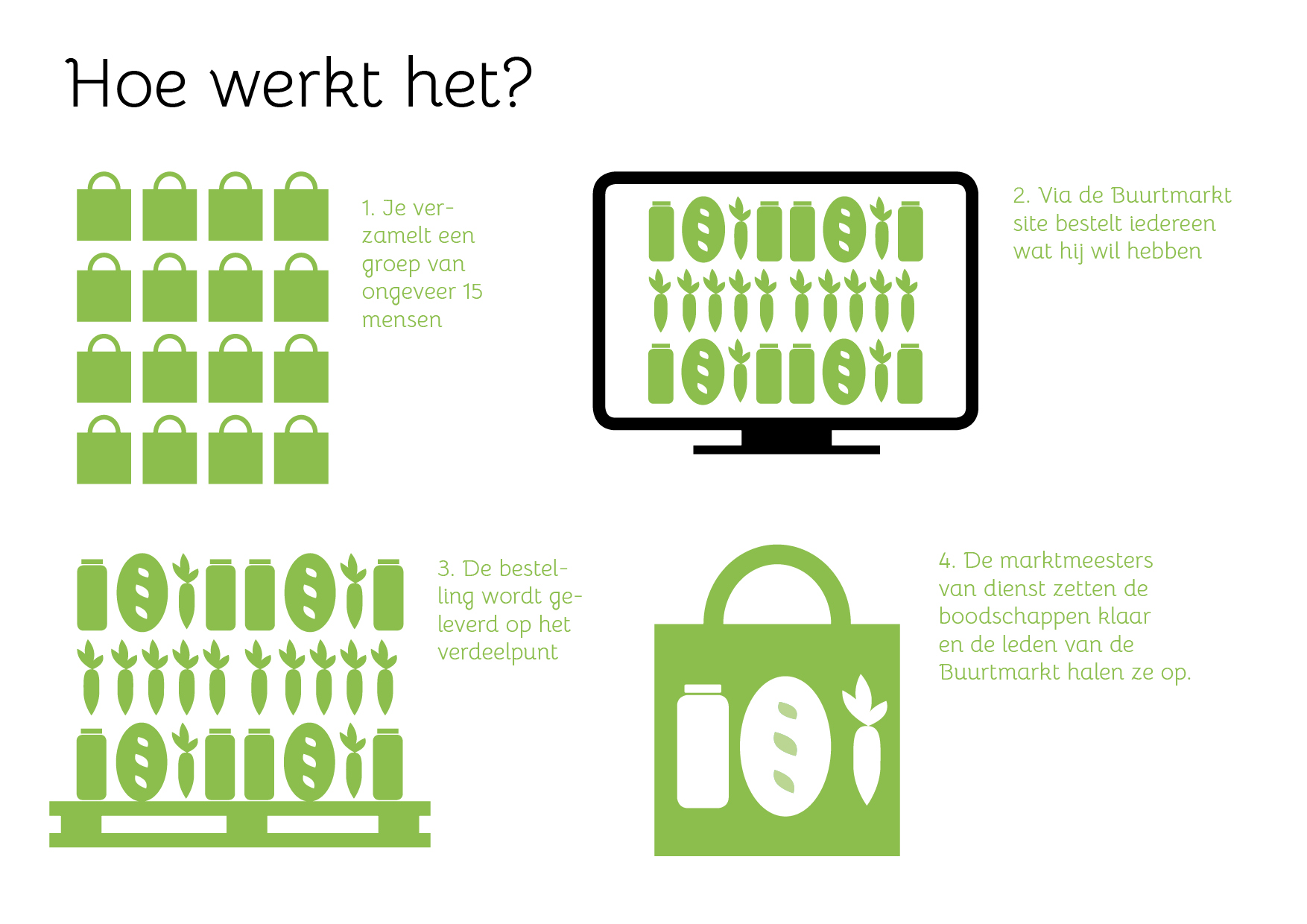 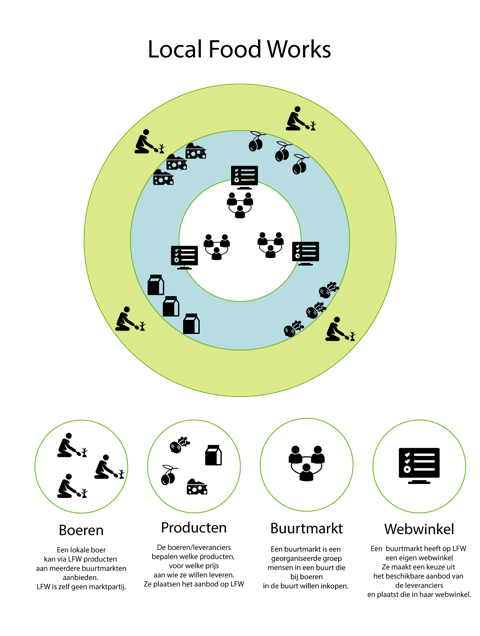 Local food works
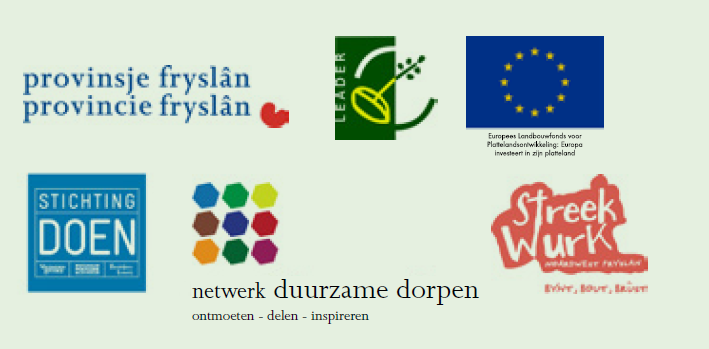 Project Dorpswinkel 2.0Mede mogelijk gemaakt door:Leader nw frieslandstichting doen
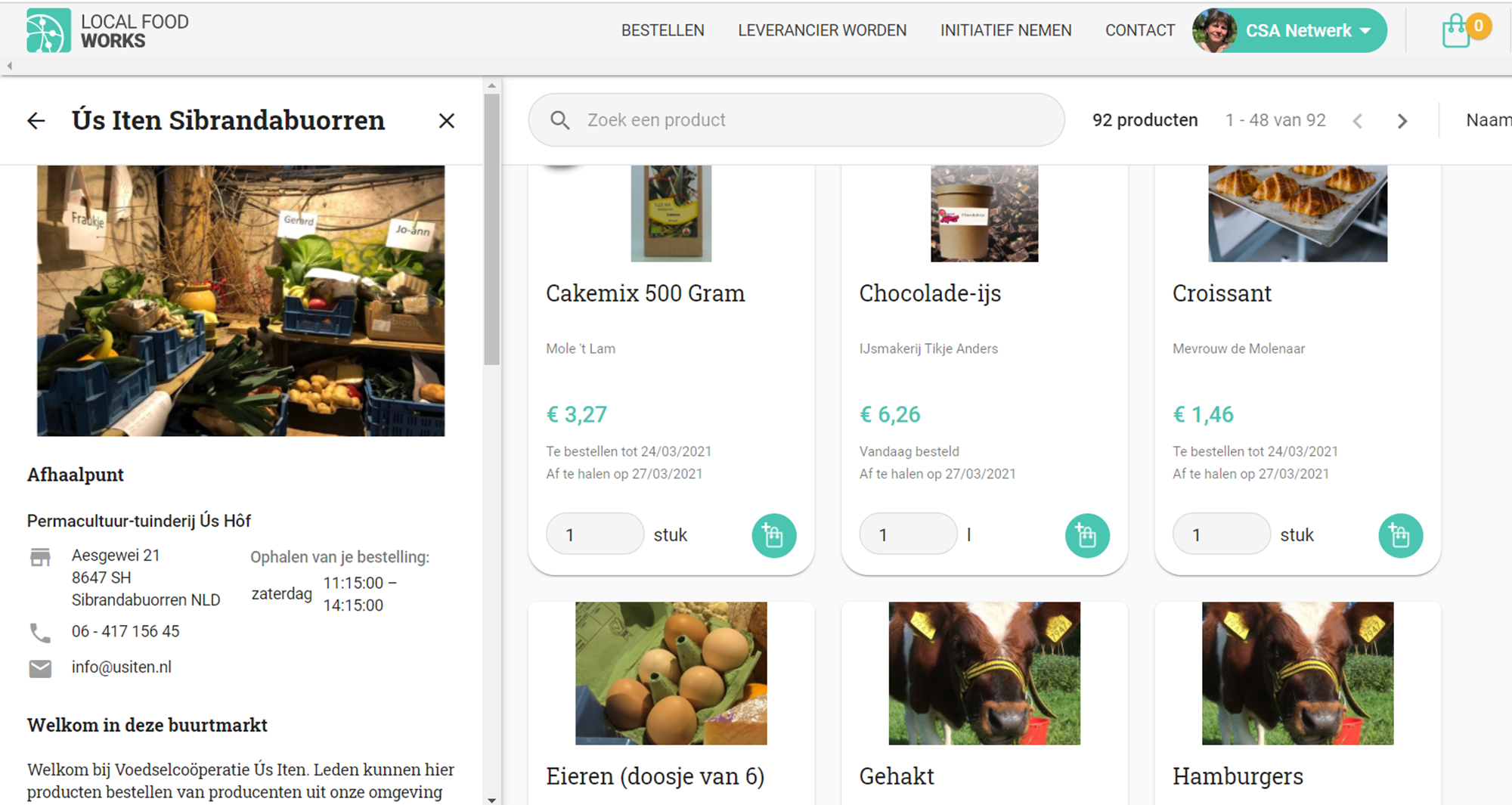 Local Food Works
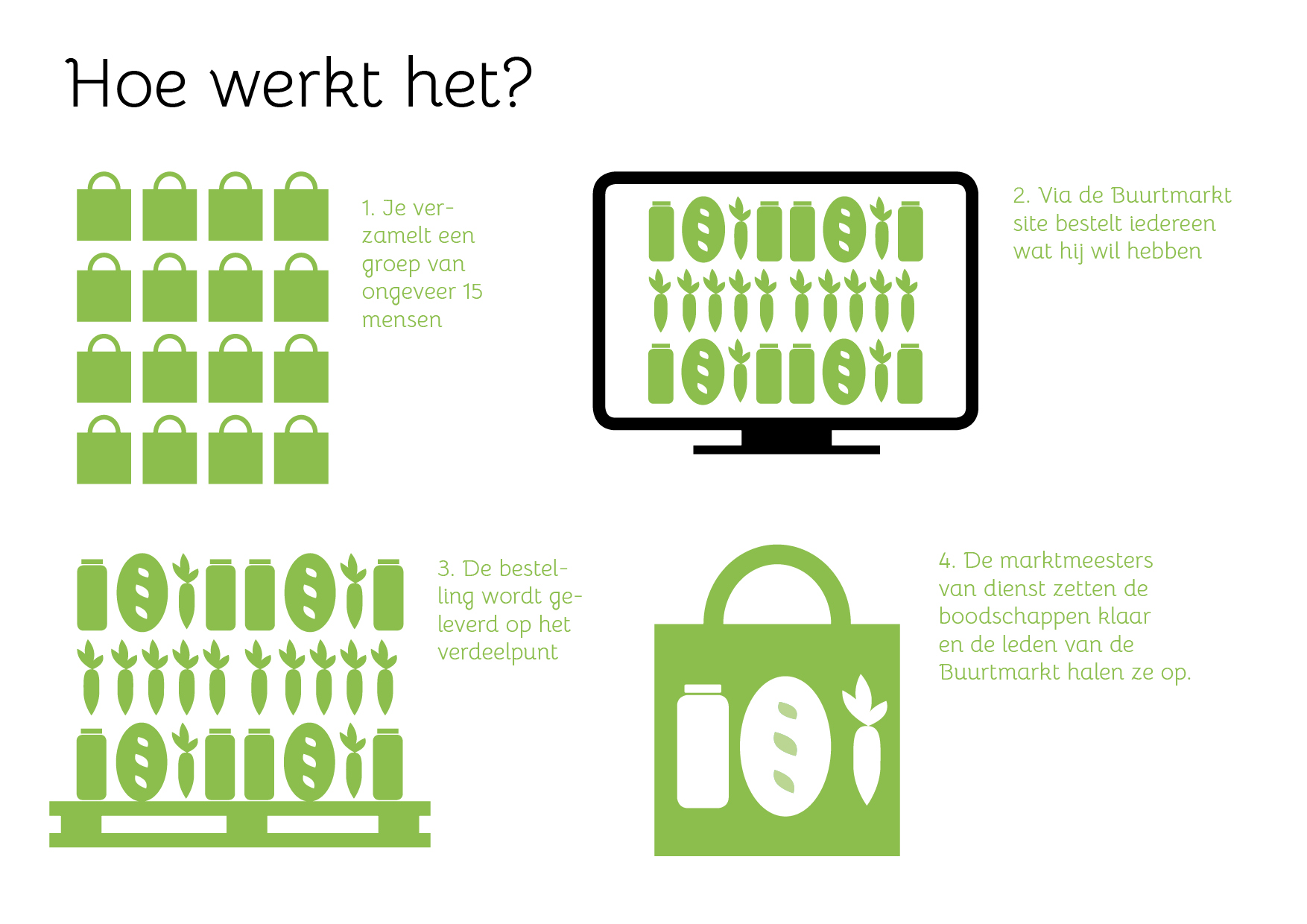 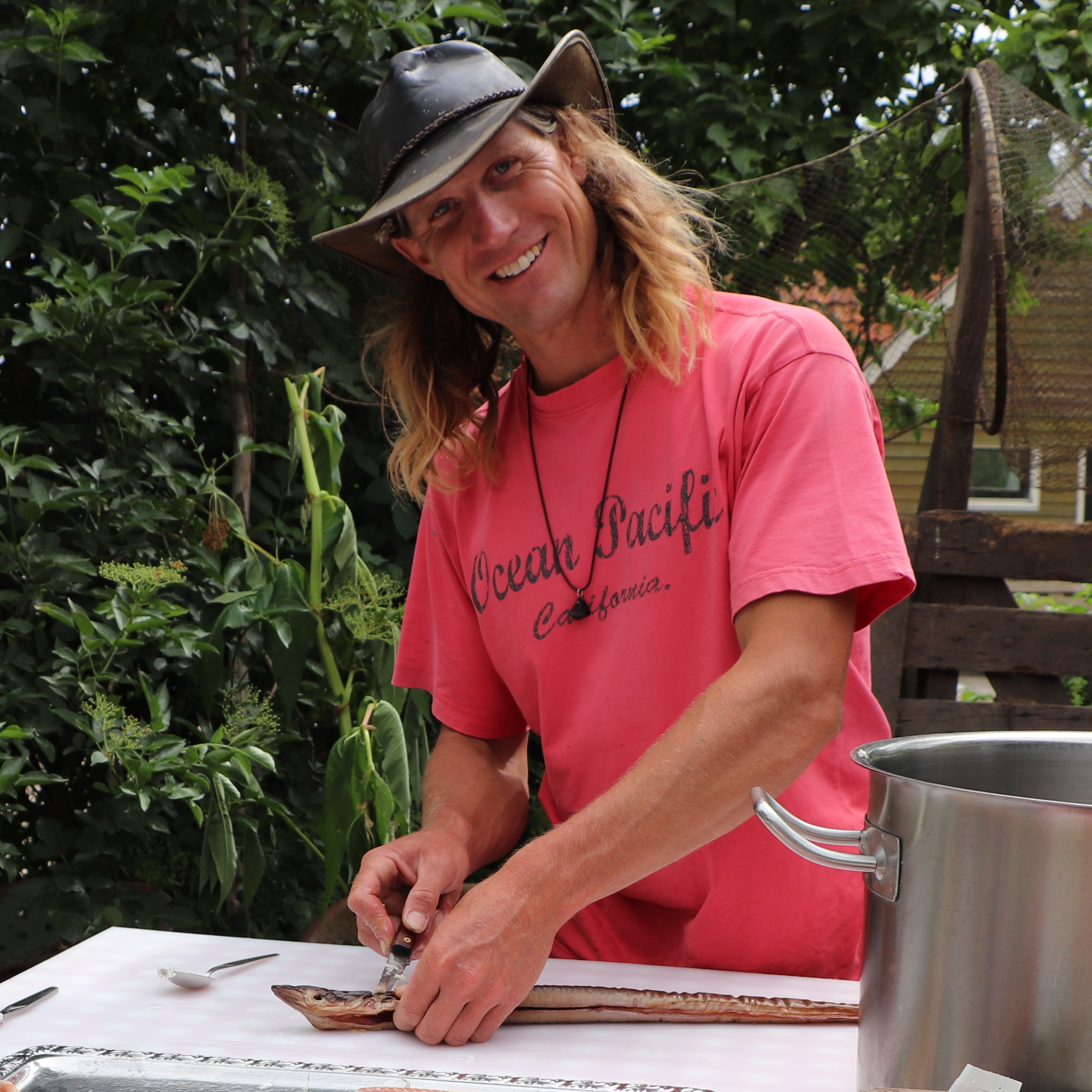 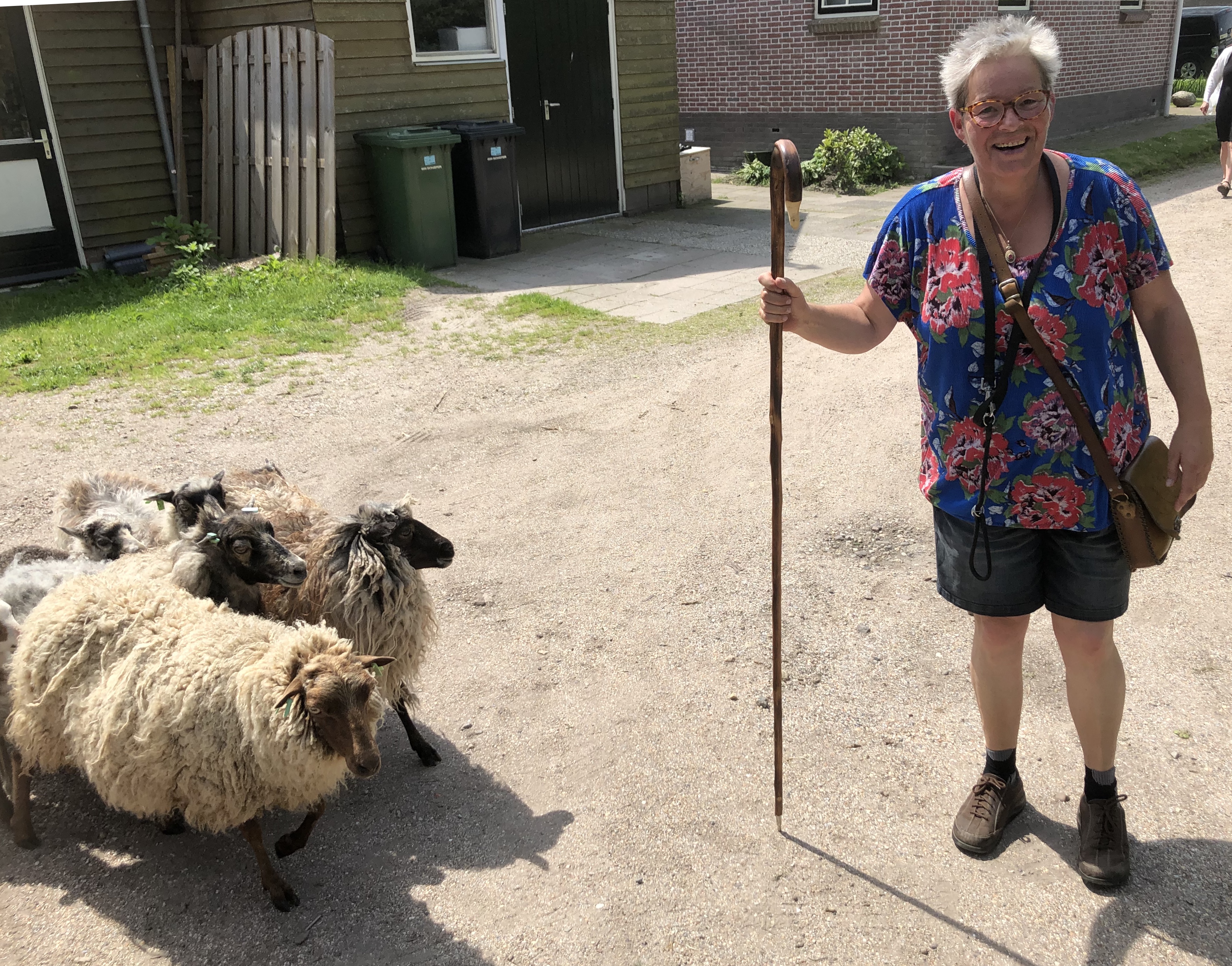 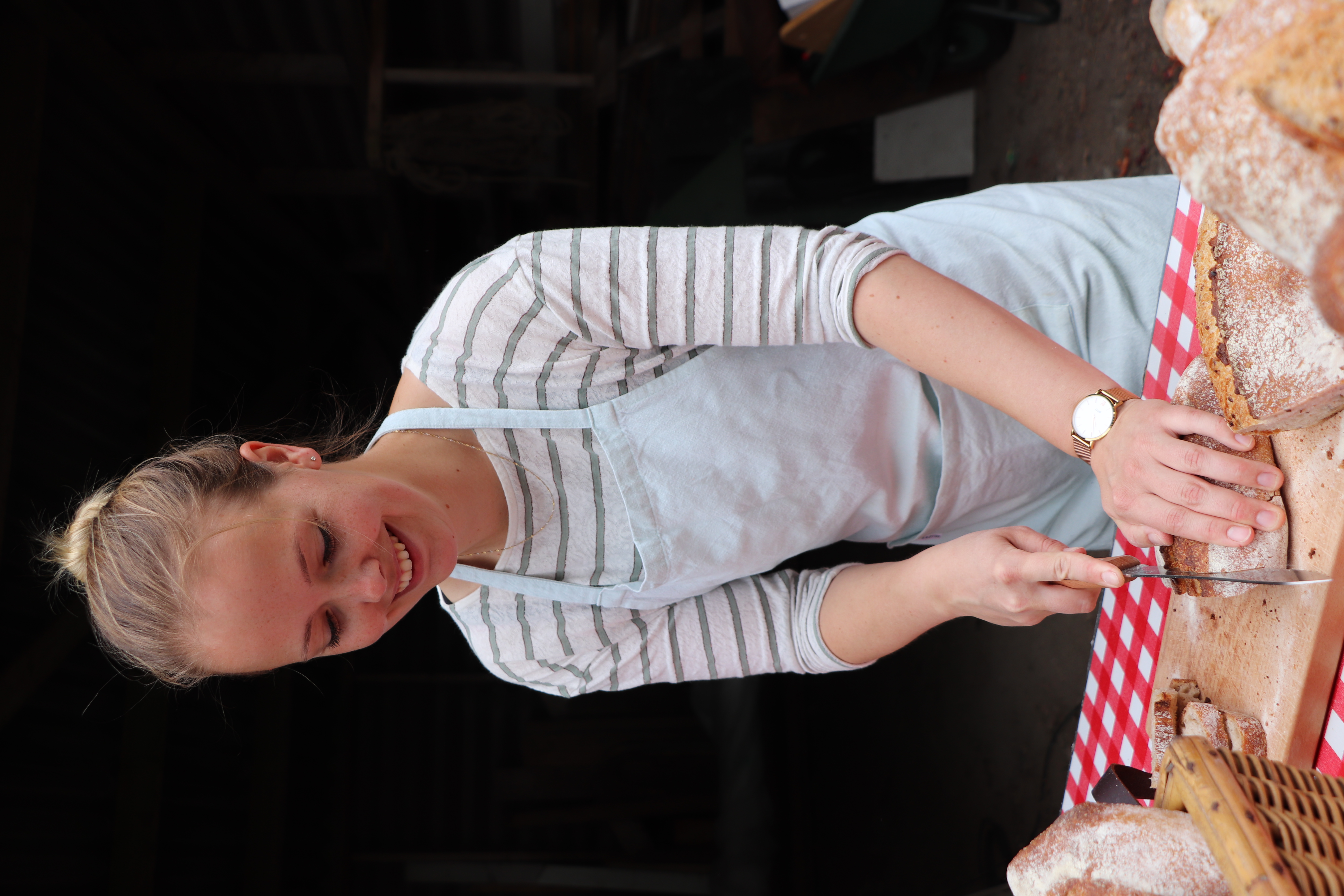 Lokale Leveranciers
Lokale leveranciers
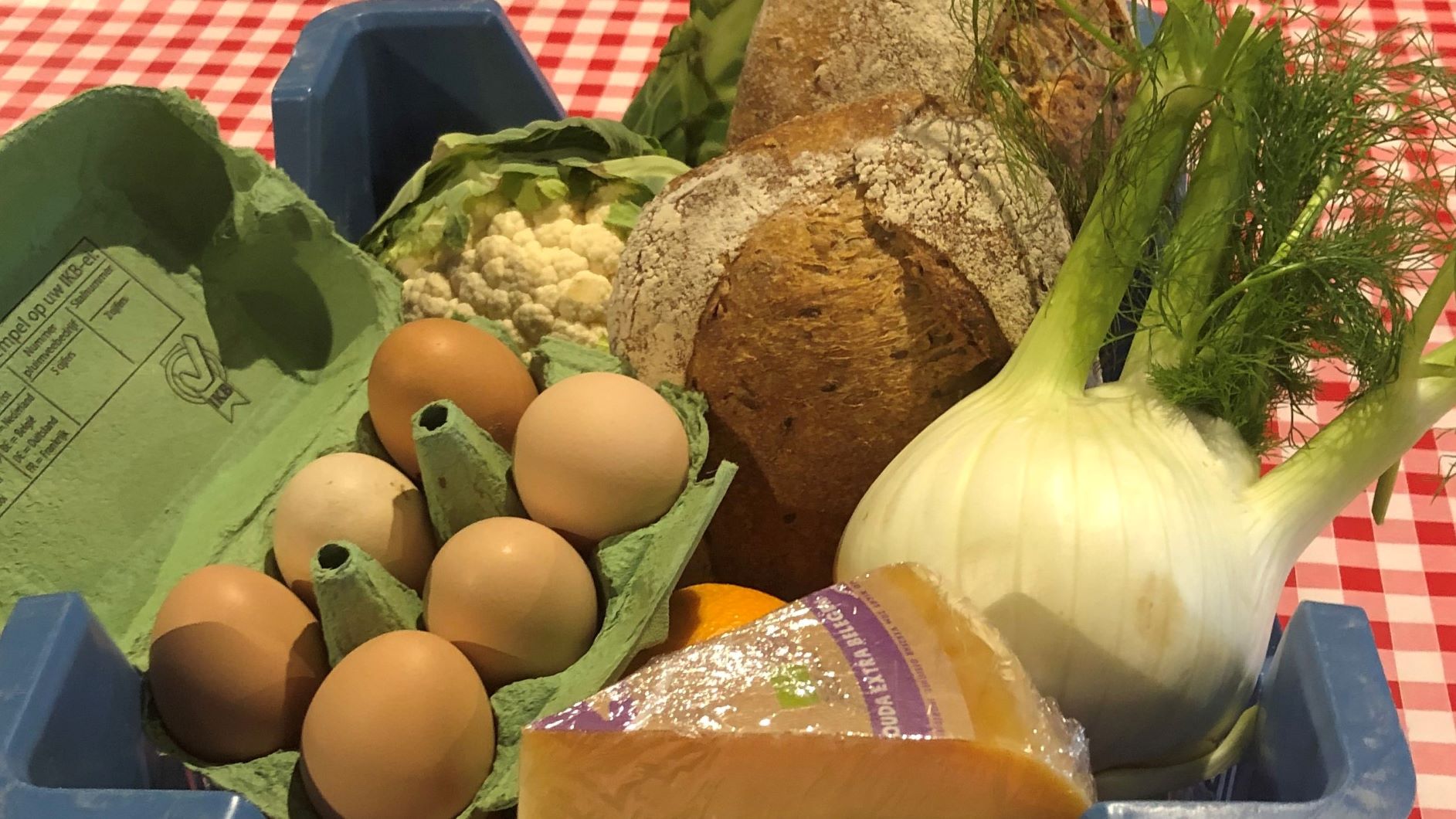 Groenten
 Fruit
 Brood
 Eieren
 Zuivel 
 Kaas
 Vlees 
 Jam, Honing
 Meel 
 Maaltijden
 En…
Groothandel
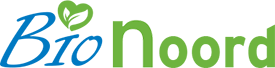 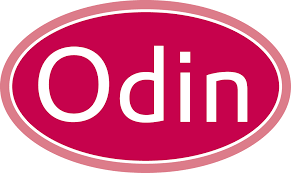 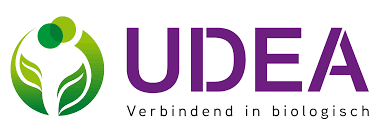 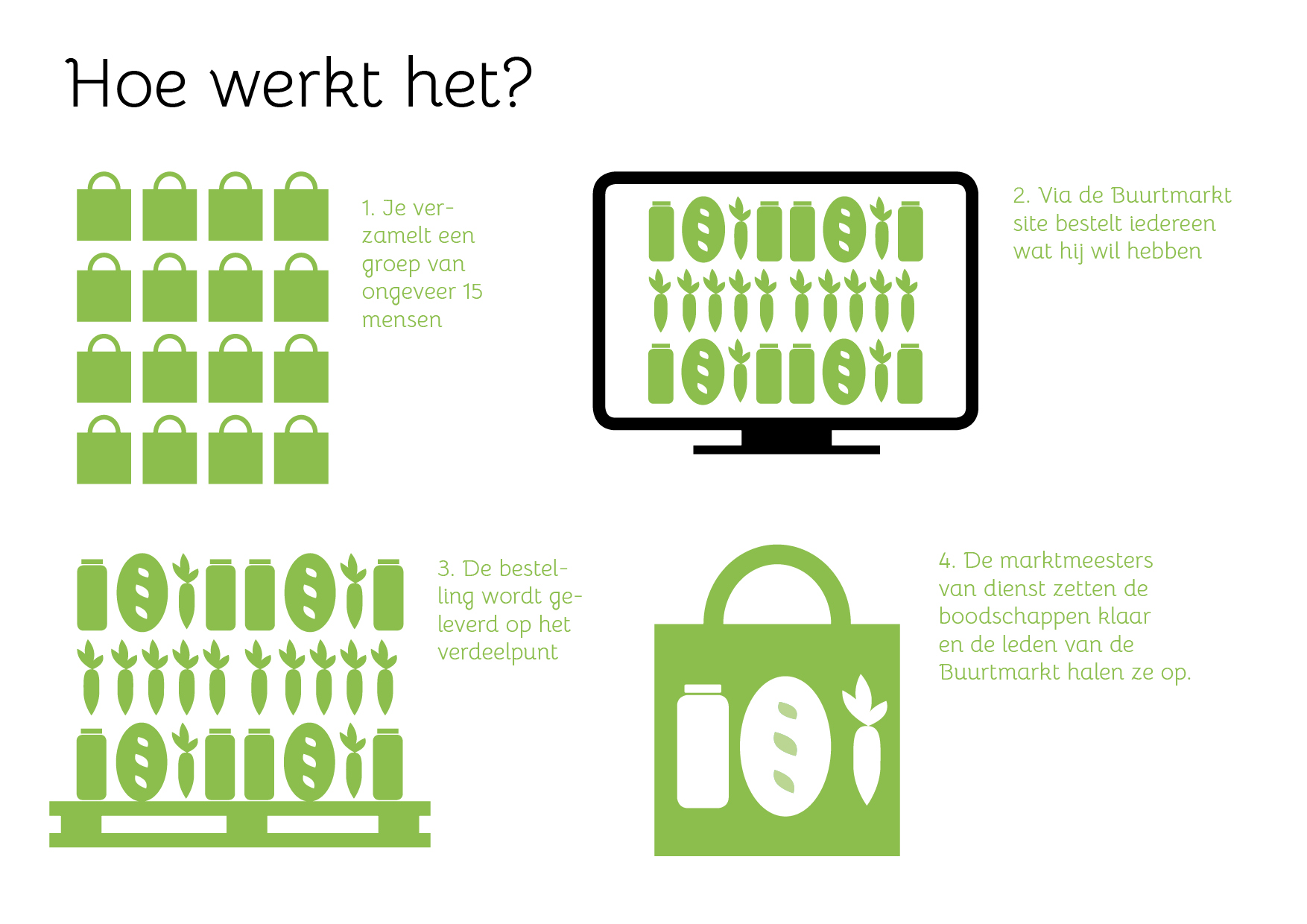 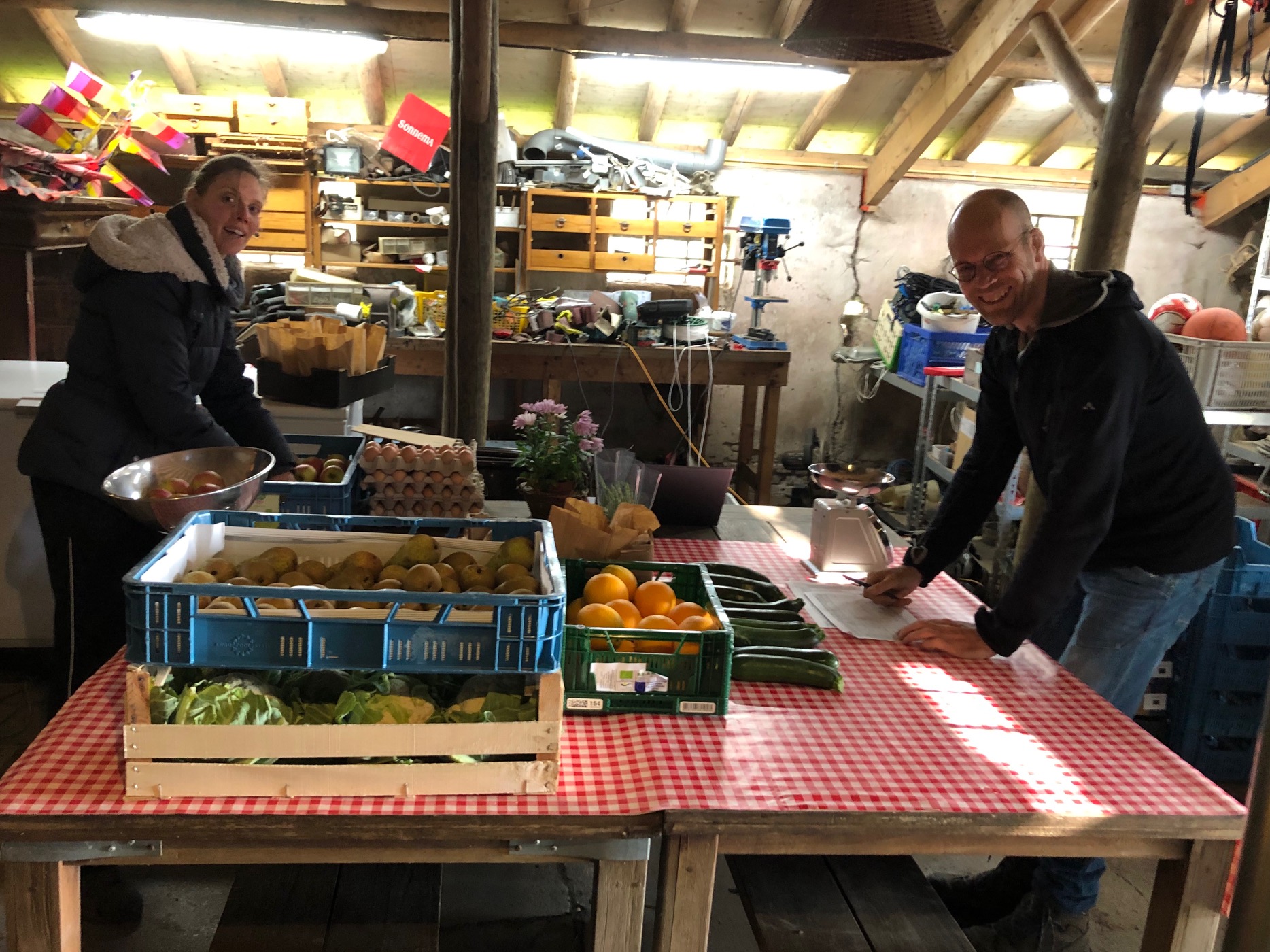 Wegen
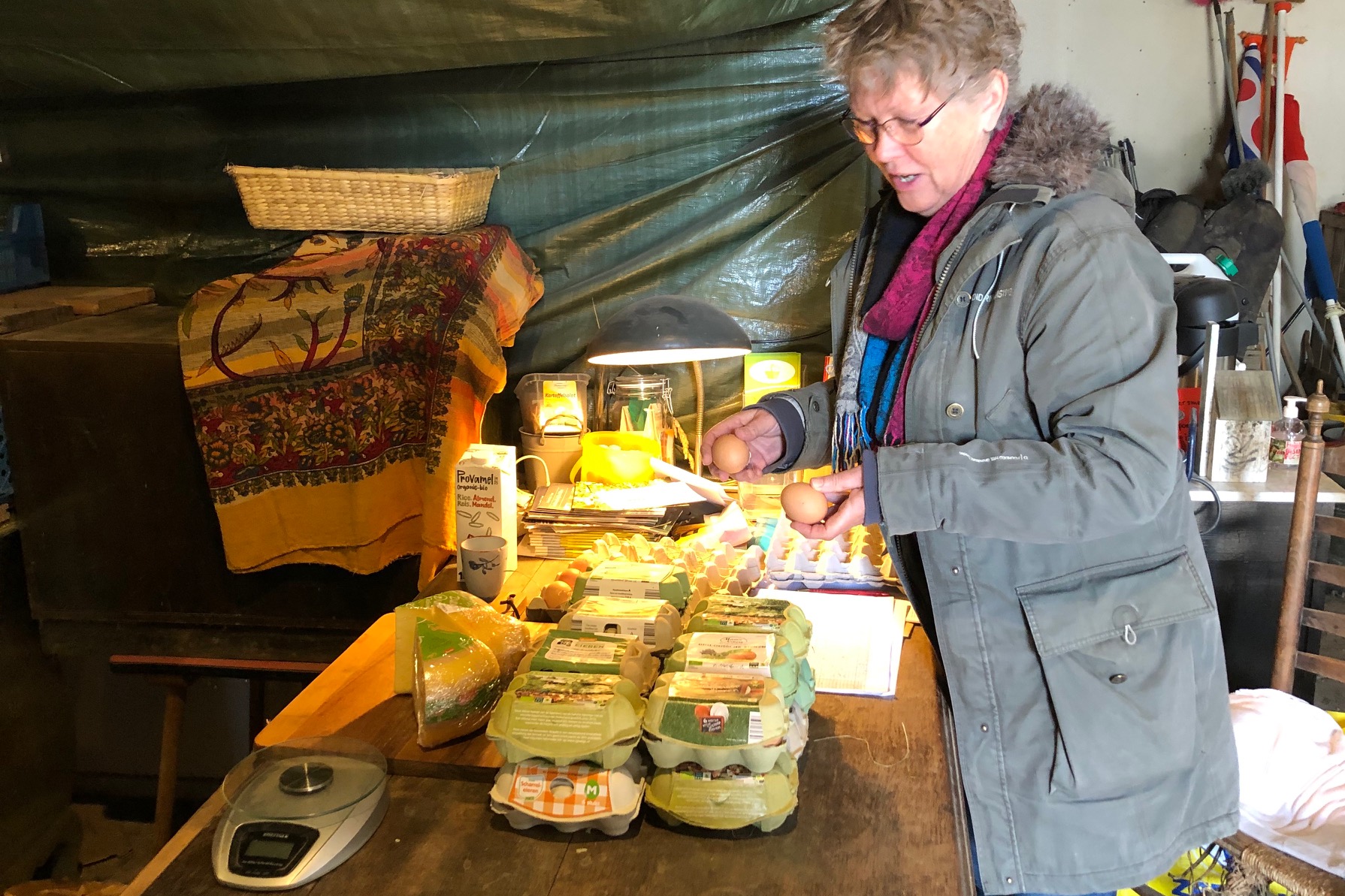 Verdelen
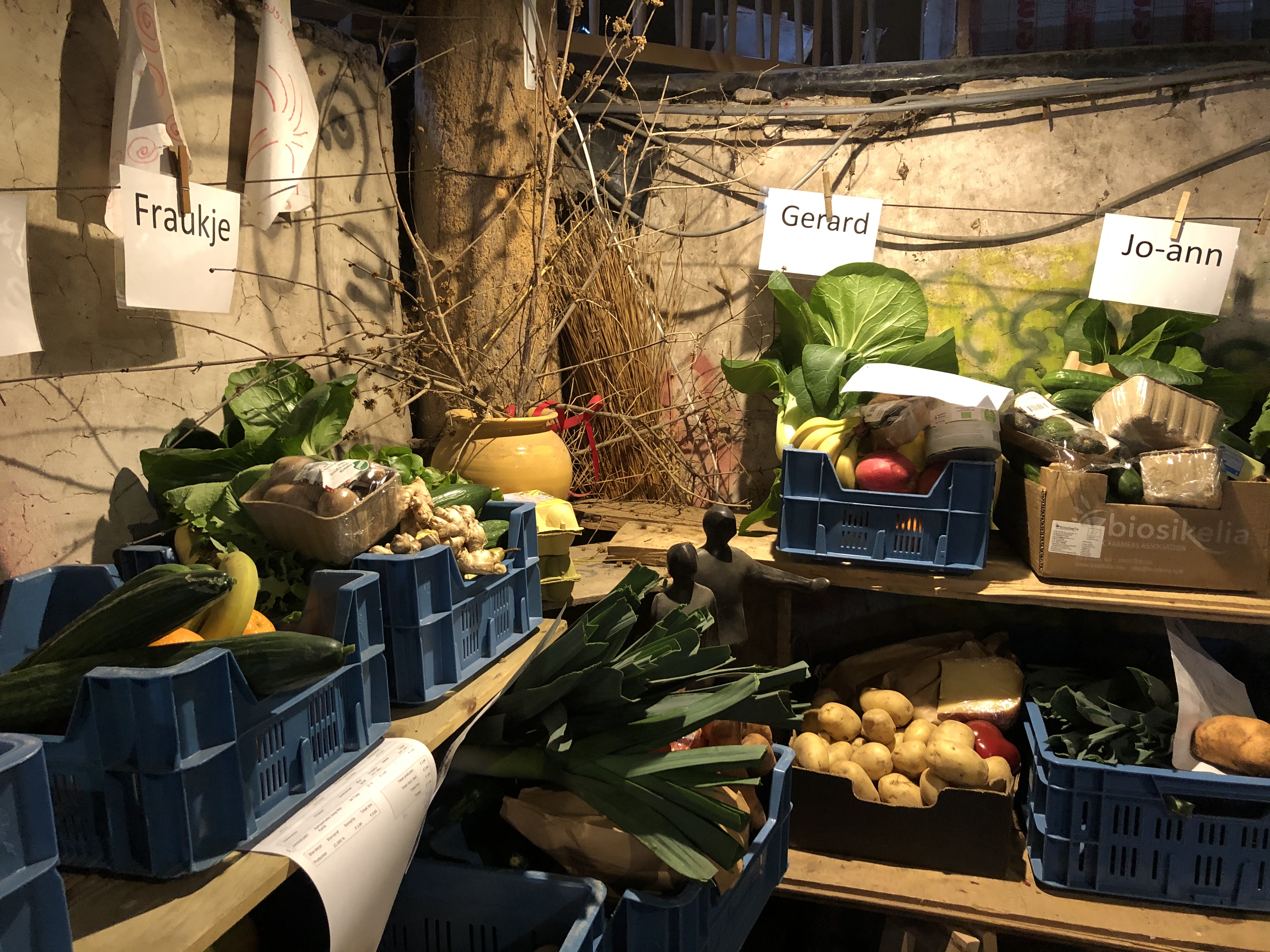 Afhaal-moment
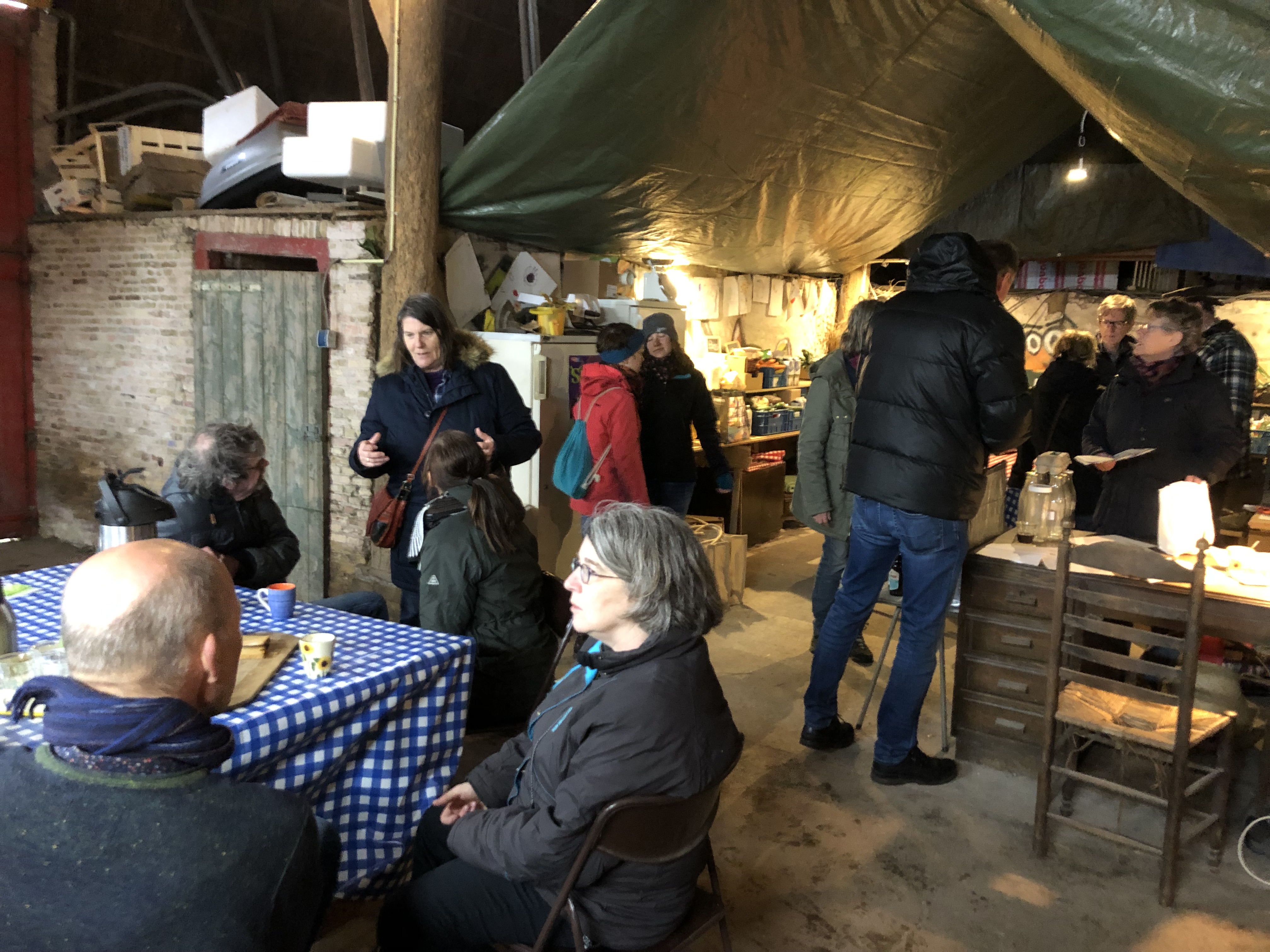 Voedsel-gemeenschap
Hoe kan je beginnen?
Startpakket aanvragen bij 
De Voedselwerkplaats
info@devoedselwerkplaats.nl 
www.devoedselwerkplaats.nl
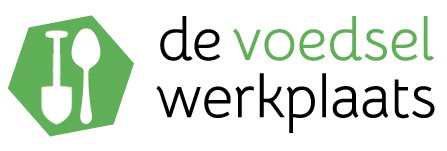 info@devoedselwerkplaats.nlwww.Devoedselwerkplaats.nl info@doarpswurk.frl  www.doarpswurk.frl
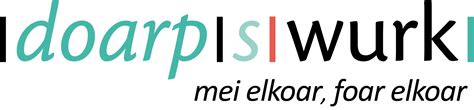